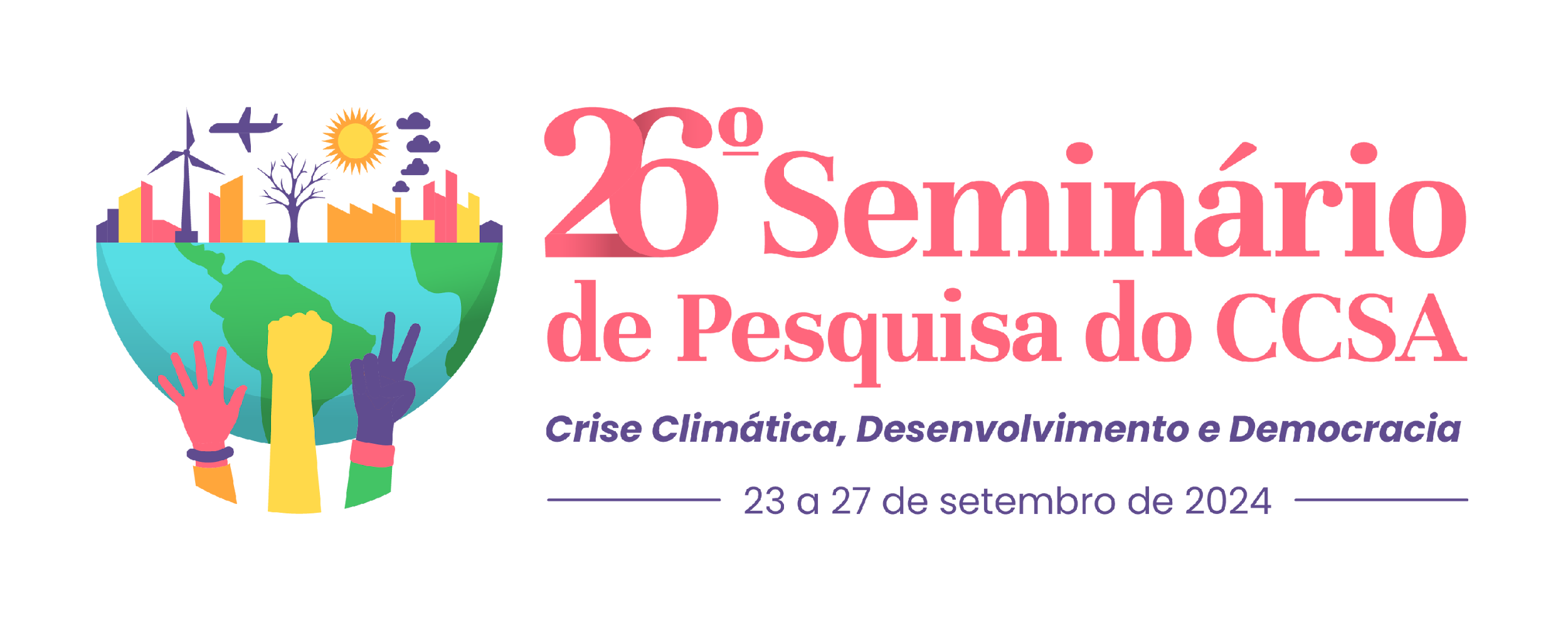 Laboratórios de inovação: Experiência e prática no setor público
Hironobu Sano, UFRN, hironobu.sano@ufrn.br
                                                                           Laryssa Lewy Palhares Silva,UFRN, laryssa.lewy.702@ufrn.edu.br
                                                                  Maria Luiza Pacheco dos Santos, UFRN, luiza.pacheco.092@ufrn.edu.br
INTRODUÇÃO
Os laboratórios de inovação no setor público (LISP) brasileiro ganham destaque como espaços cruciais para fomentar a criatividade e a transformação da atuação governamental por meio da implementação de metodologias ágeis. HIRO (2020) destaca que os ambientes integram a administração pública, com estruturas autônomas e a missão de construir inovações que melhorem o serviço público. Sendo perceptível o ativo crescimento dessa iniciativa no Brasil em sintonia à tendência internacional, aponta-se necessário um mapeamento extenso e criterioso dessas intervenções. Nessa perspectiva, é fundamental a pesquisa e a análise continuada sobre o panorama geral da distribuição e operação de LISP no Brasil.
OBJETIVOS
A intenção deste trabalho é oferecer uma visão atualizada e abrangente sobre a atuação e disposição de laboratórios de inovação no setor público brasileiro. Almejando expor uma análise de como esses laboratórios estão distribuídos nas instituições governamentais e utilizados em diferentes contextos governamentais ao redor do Brasil.
METODOLOGIA
A abordagem metodológica envolveu a revisão de literatura, a fim de consolidar uma base teórica consistente e atualizada sobre o objeto de estudo. Paralelamente, utilizou-se o banco de dados fornecido pelo sítio eletrônico LISP, idealizado e enriquecido pelo conceituado pesquisador da área Hironobu Sano. Essa combinação concedeu ilustrar o panorama geral da implementação dos laboratórios de inovação no setor público, destacando seus desafios e oportunidades.
Imagem (caso seja oportuno)
RESULTADOS
A pesquisa mais recente, realizada em junho de 2024, revelou um panorama abrangente sobre os Laboratórios de Inovação no Setor Público (LISP) no Brasil. O levantamento atual identificou um total de 210 laboratórios, distribuídos em entidades governamentais vinculadas ao poder executivo, poder executivo, poder legislativo e universidades.
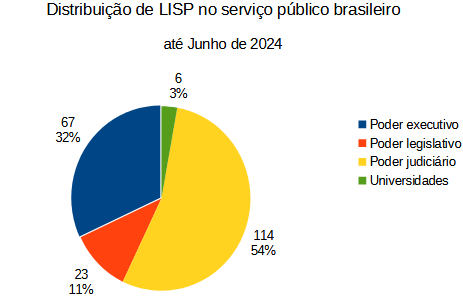 Buscando promover mudanças estruturais e sistêmicas que resultem em melhorias significativas no desempenho e na qualidade dos serviços públicos oferecidos, a expectativa é que esses espaços de inovação não apenas desenvolvam soluções pontuais, mas também fomentem uma cultura de transformação contínua dentro das instituições públicas. A implementação de metodologias ágeis e tecnologias avançadas é uma estratégia central desses laboratórios, que buscam escalar as inovações para impactar positivamente a eficiência e a eficácia governamental em larga escala, atendendo de forma mais adequada e ágil às demandas da sociedade.
Imagem (caso seja oportuno)
Poderiamos colocar um gráfico?
Imagem (caso seja oportuno)
(Figura 1 - Gráfico representando a distribuição de laboratórios de inovação no setor público de acordo com o banco de dados do sítio eletrônico LISP.)
CONCLUSÃO
A atuação e adesão de  laboratórios de inovação cresce constantemente no Brasil e desempenham um papel fundamental na transformação do setor público. Catalisadores de mudanças estruturais e sistêmicas, os laboratórios de inovação têm o potencial de melhorar significativamente o desempenho e a qualidade dos serviços governamentais, promovendo um governo mais eficiente, responsivo e centrado no cidadão.
REFERÊNCIAS 
SANO, Hironobu. Laboratórios de inovação no setor público: mapeamento e diagnóstico de experiências nacionais. Brasília: Enap, 2020.
PUTTICK, R., BAECK, P., & COLLIGAN, P. I-teams: The teams and funds making innovation happen in governments around the world. UK: Bloomberg, 2014.
PRODANOV, C.; FREITAS, E. Metodologia do trabalho científico: métodos e técnicas da pesquisa e do trabalho acadêmico. 2. ed. Novo Hamburgo: Feevale, 2013.
[Speaker Notes: resultados : 
Um laboratório de inovação no setor público é um espaço dedicado à experimentação, desenvolvimento e implementação de soluções inovadoras para aprimorar os serviços e processos governamentais. Esses laboratórios promovem a criatividade, a colaboração entre diferentes setores e a utilização de metodologias ágeis e tecnologias avançadas para enfrentar desafios complexos e atender às necessidades emergentes da sociedade. Eles funcionam como catalisadores de transformação, buscando tornar o governo mais eficiente, responsivo e centrado no cidadão. Segundo Hiru, "Os laboratórios de inovação são estruturas que fazem parte da administração pública, geralmente possuindo uma equipe e estrutura próprias, voltadas para fomentar a criatividade e a experimentação com o intuito de desenvolver inovações que melhorem os serviços públicos e enfrentem problemas complexos."]